Book Club - Wednesday
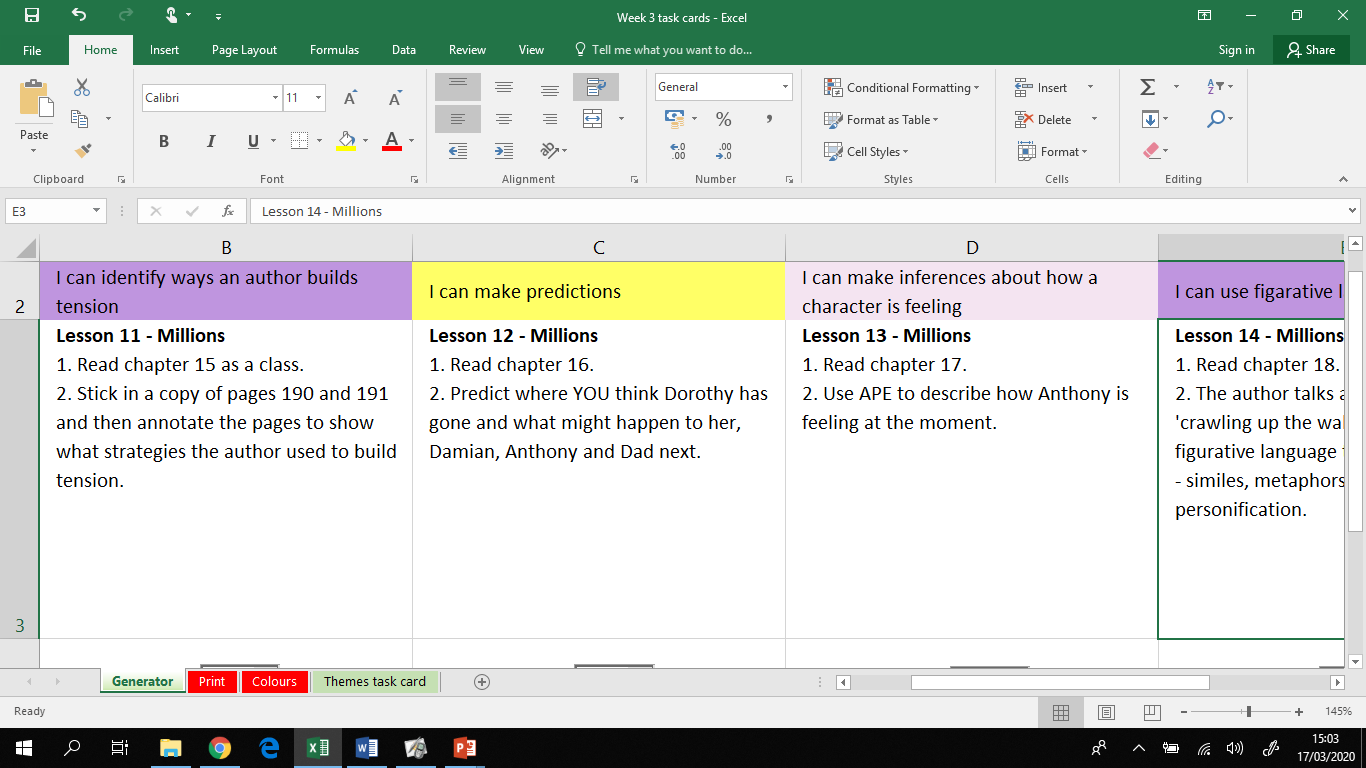 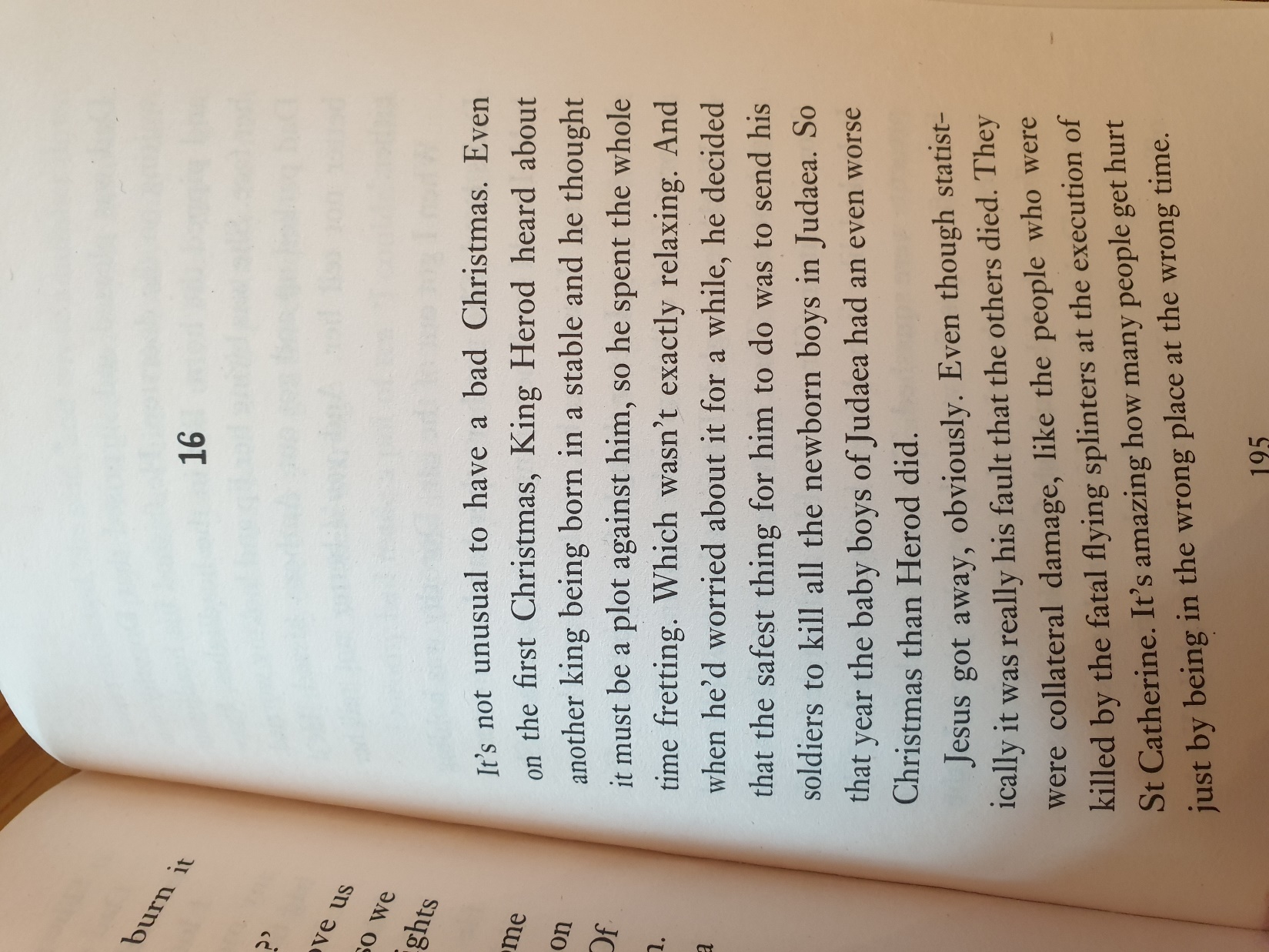 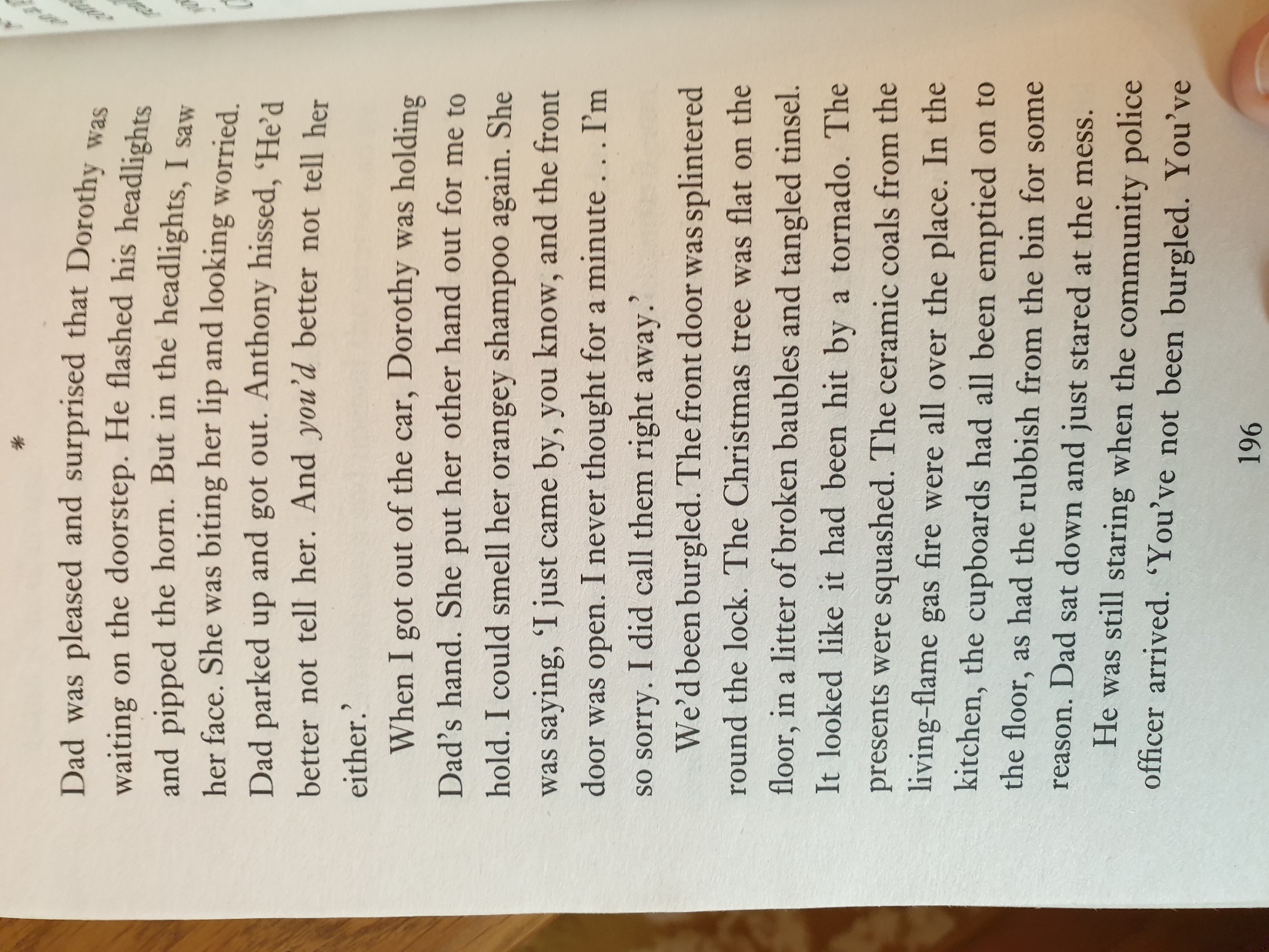 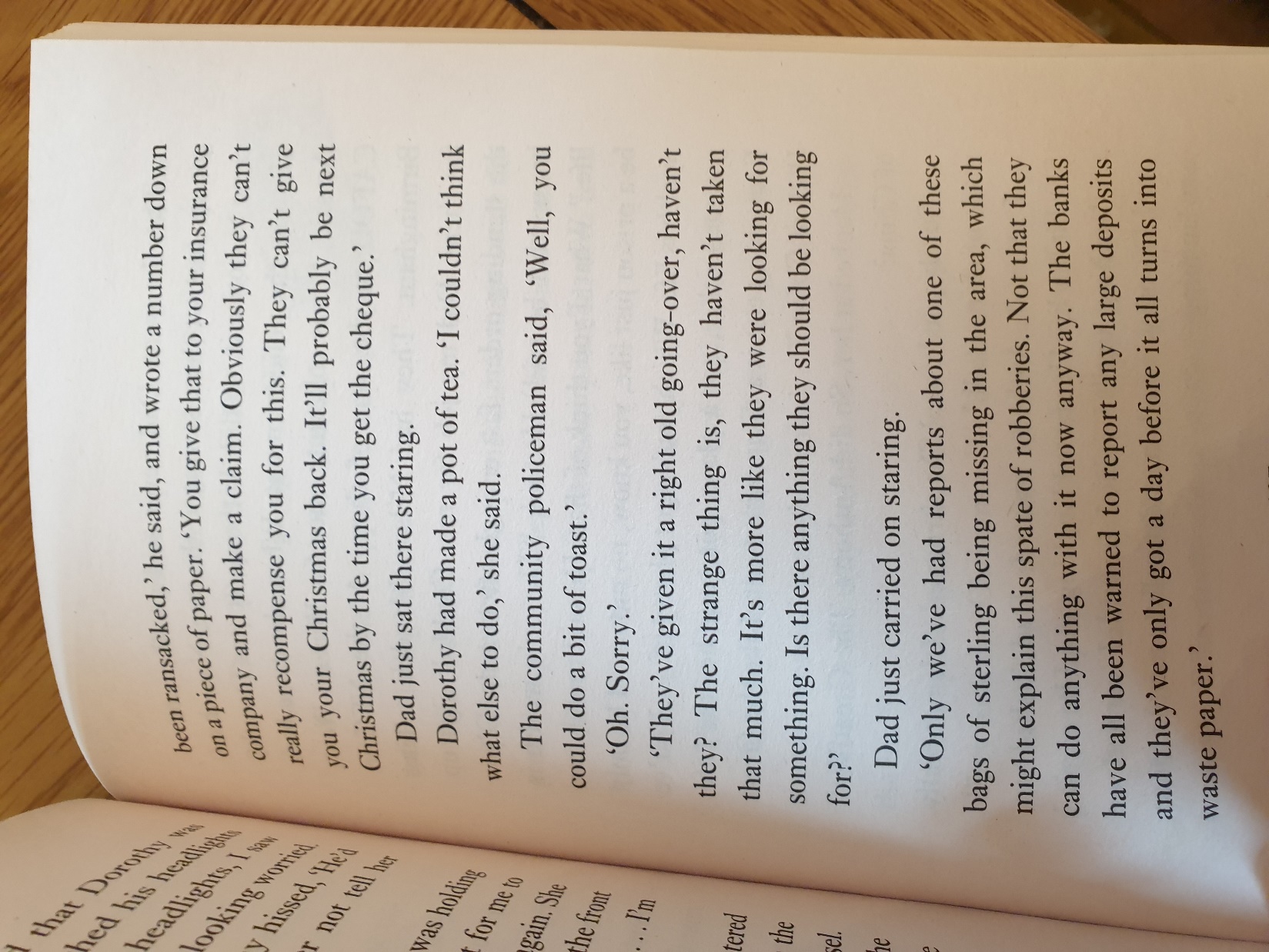 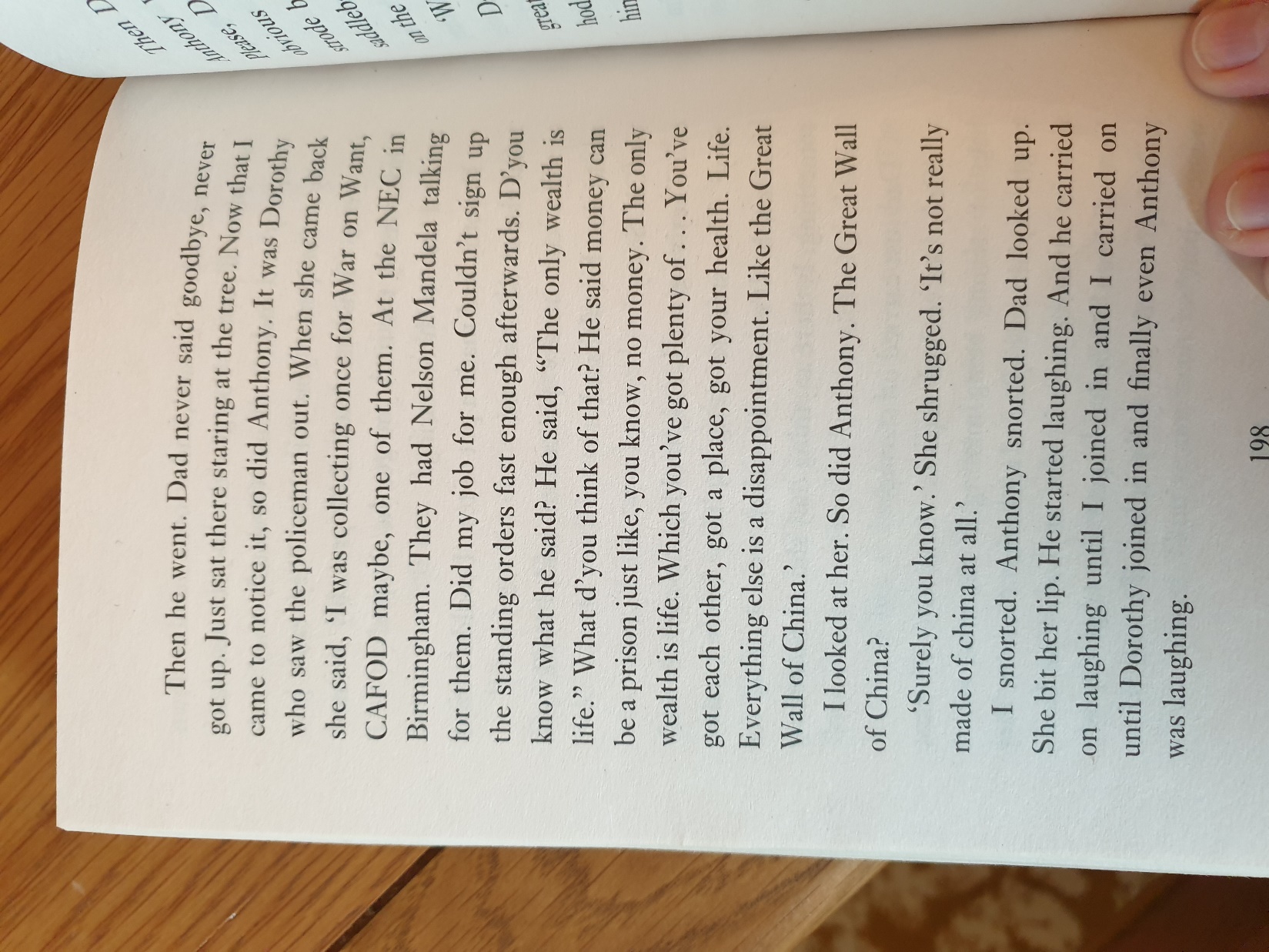 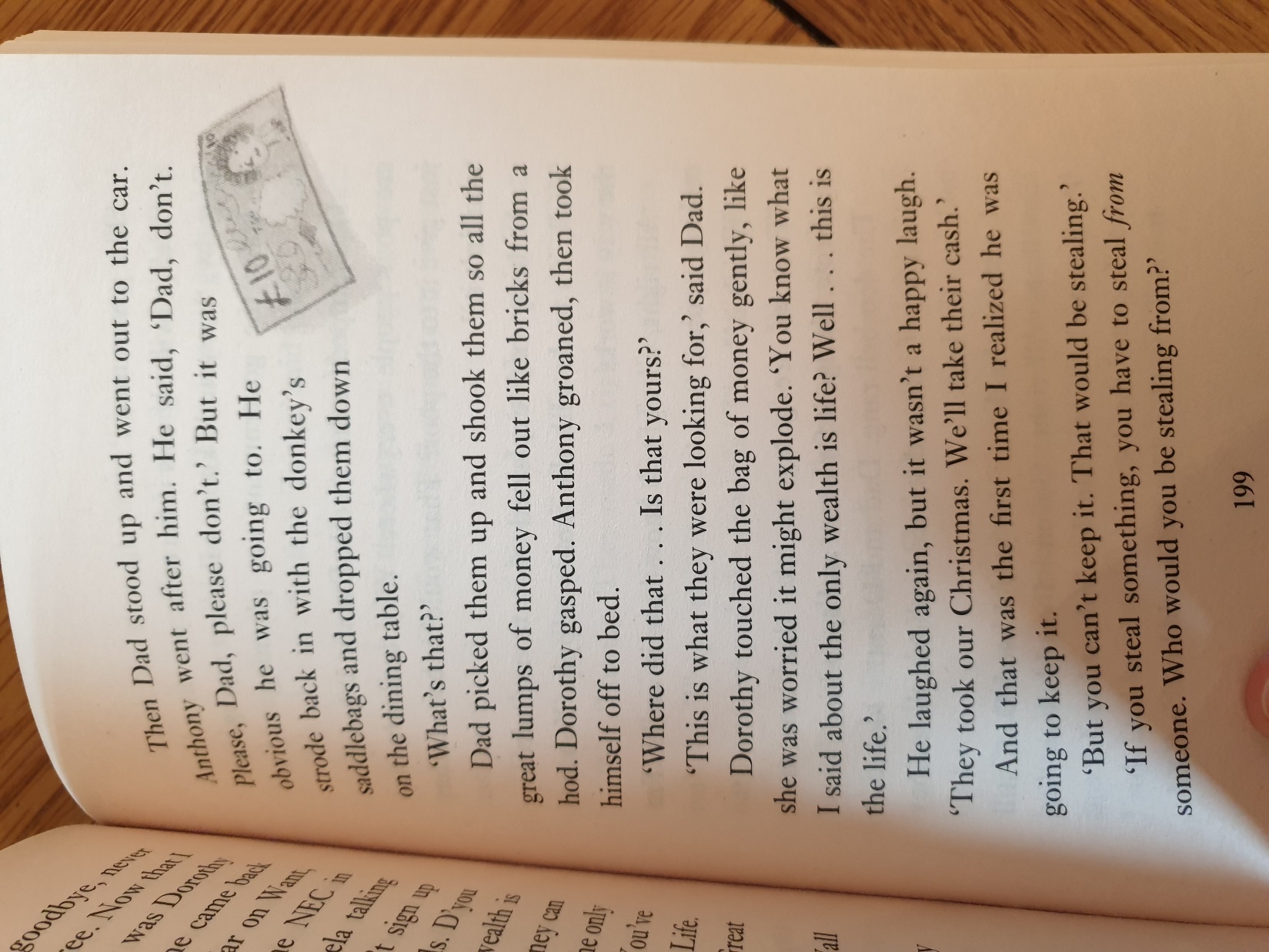 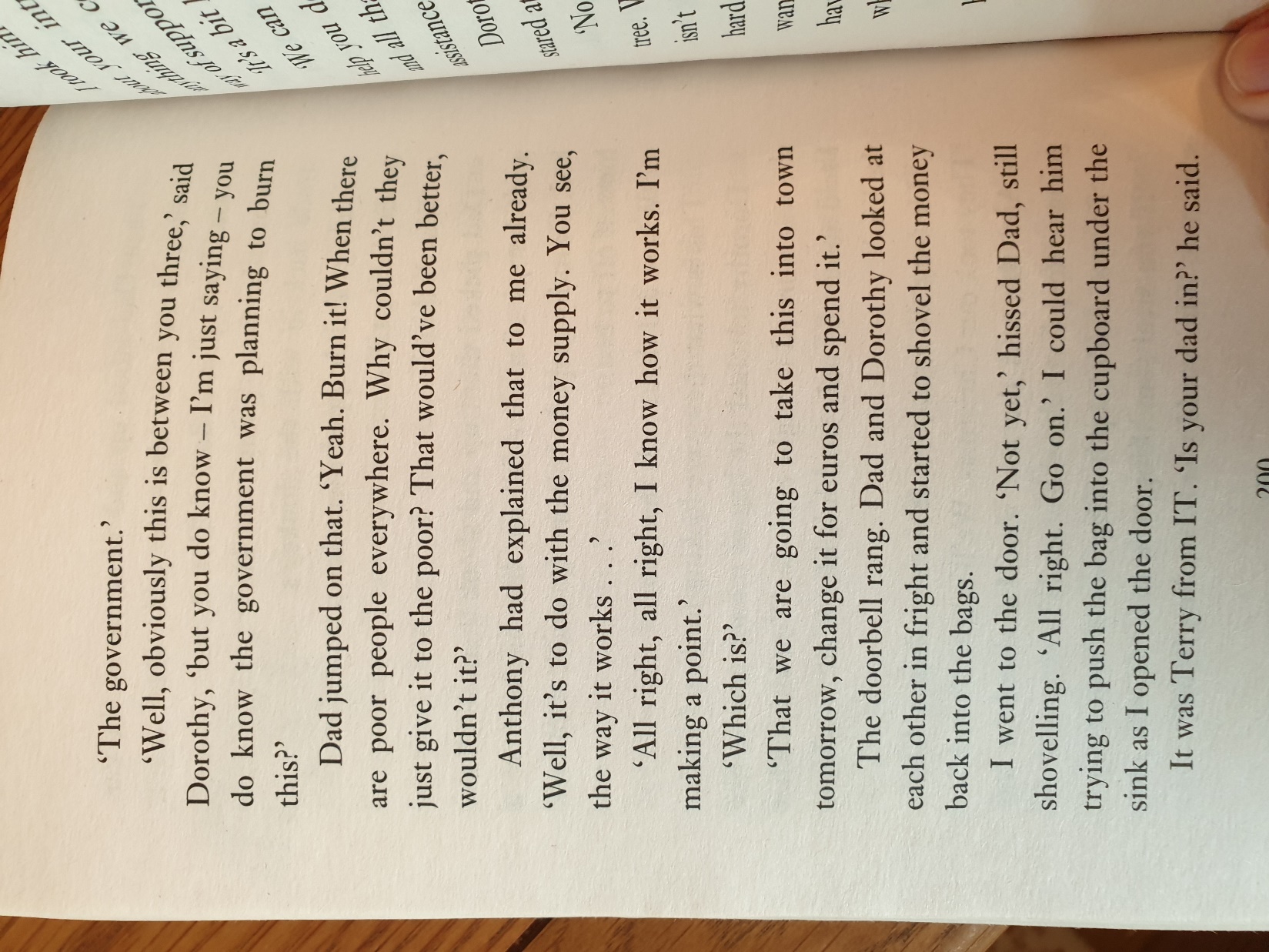 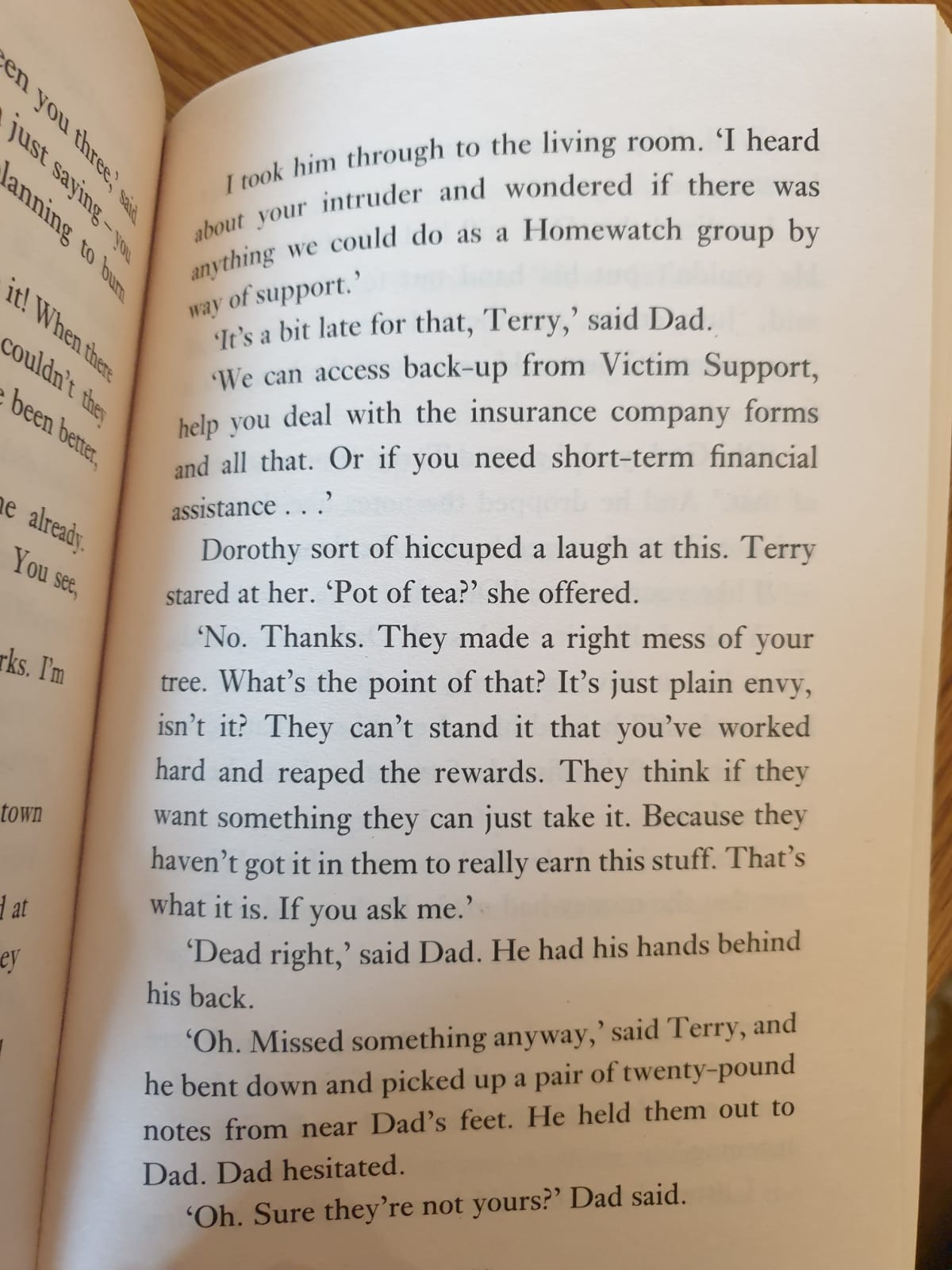 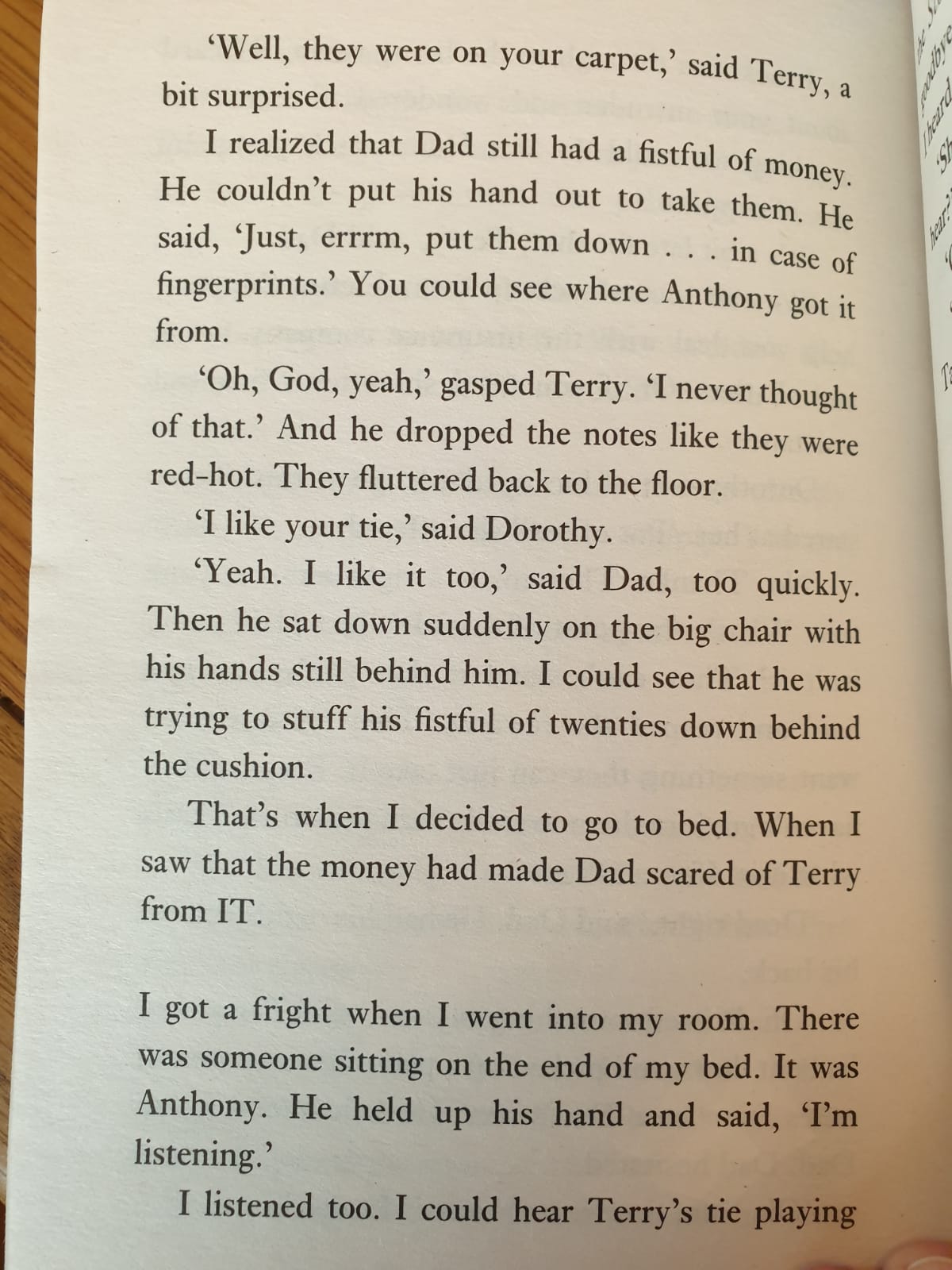 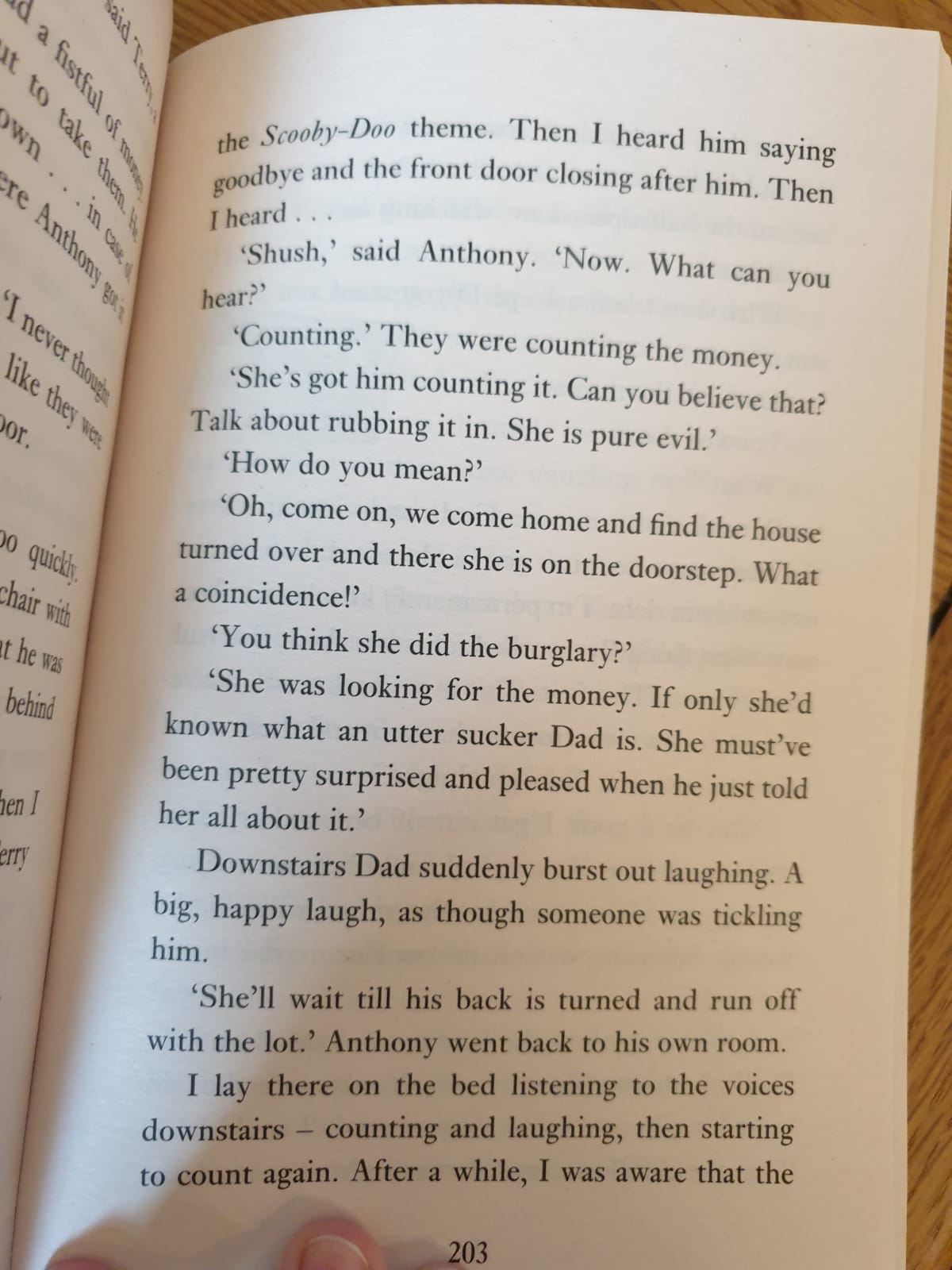 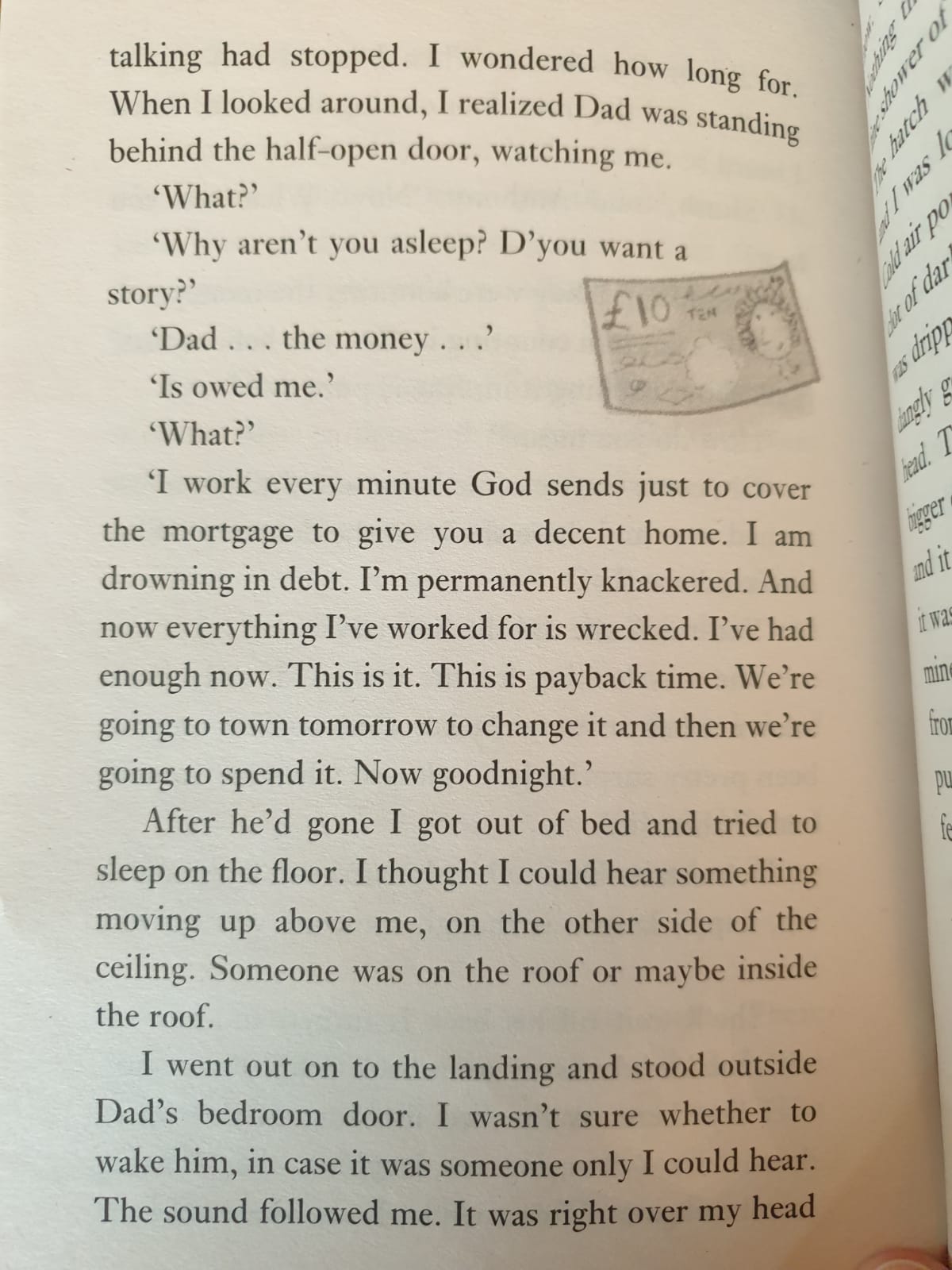 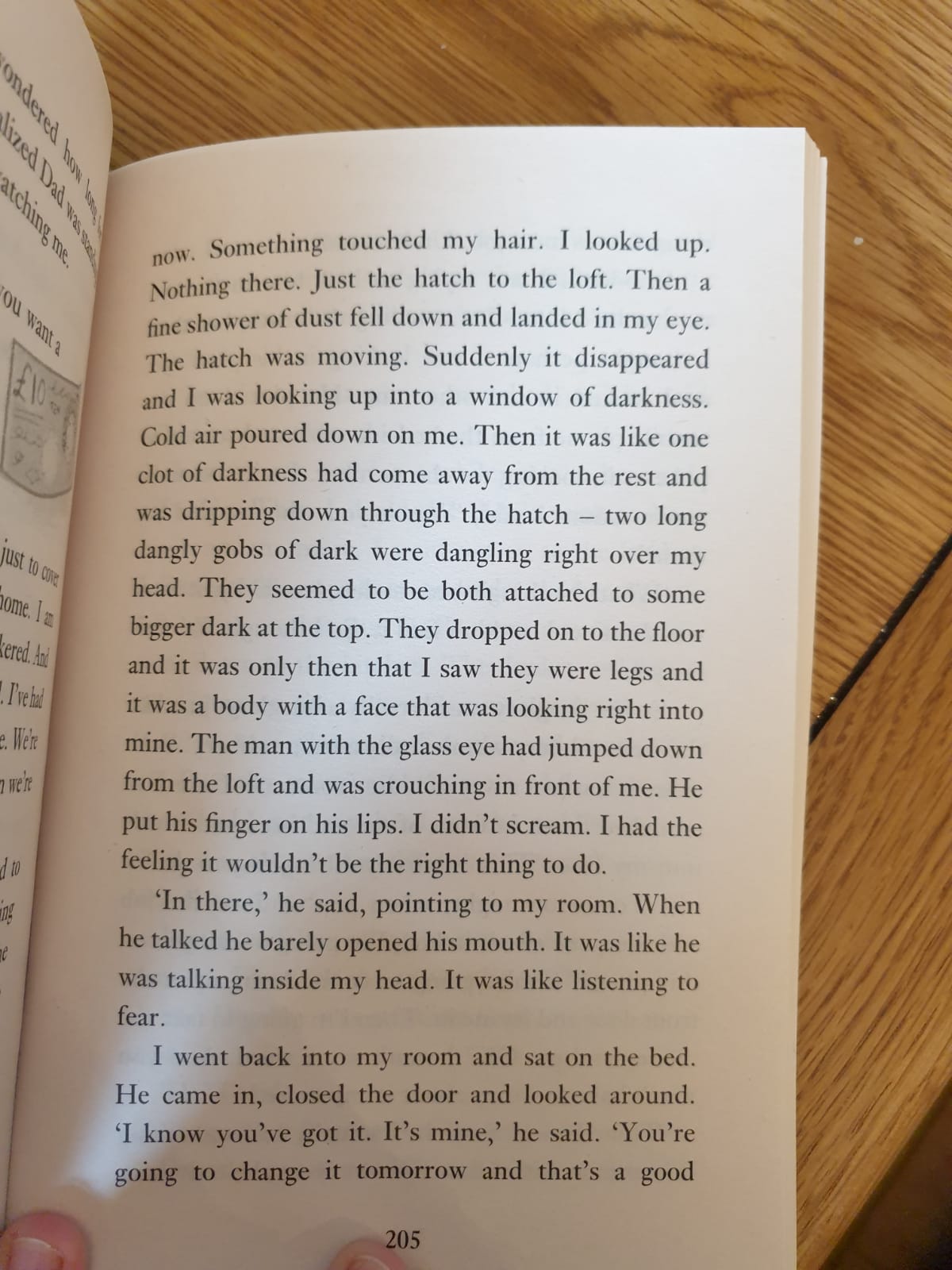 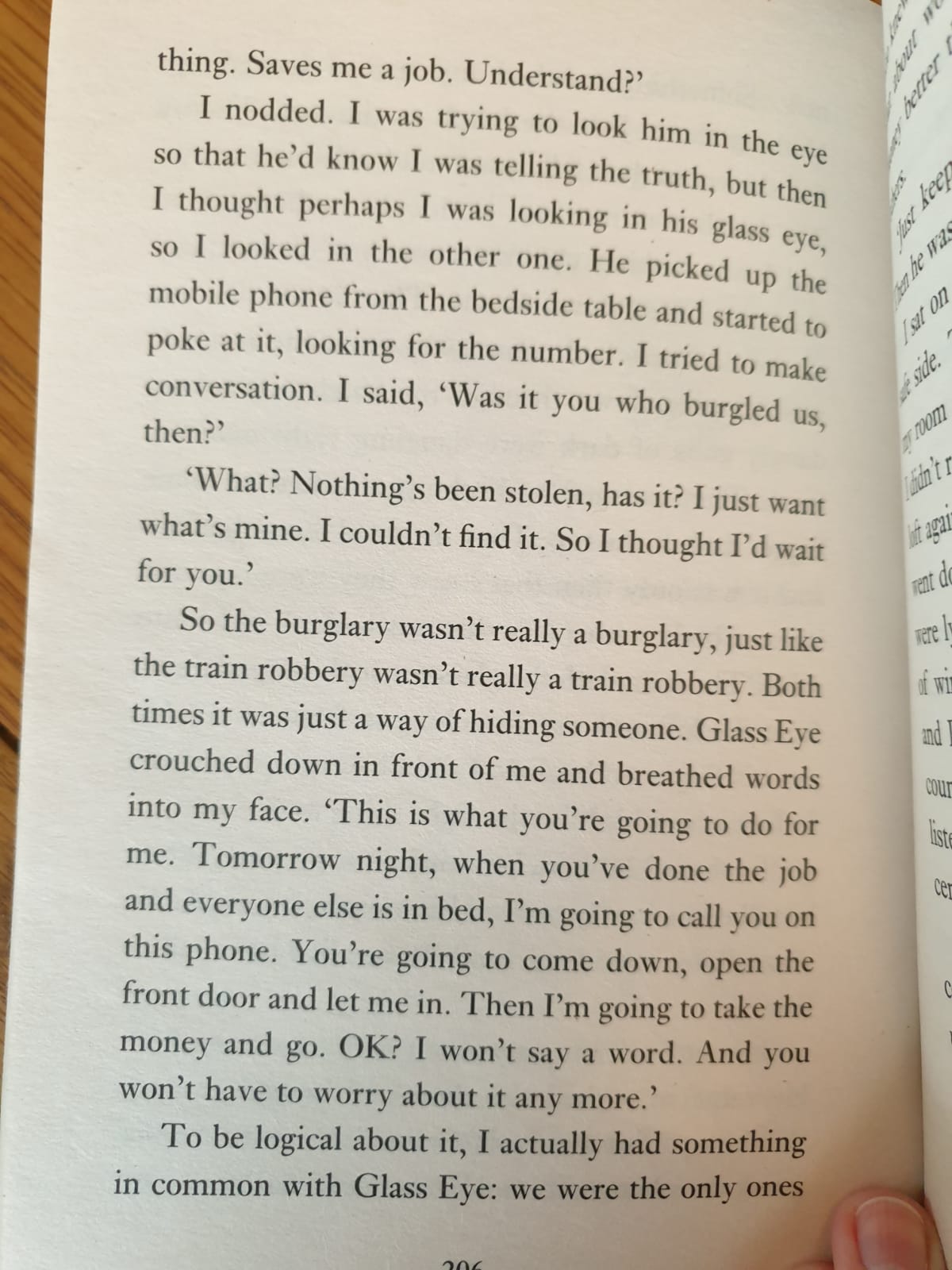 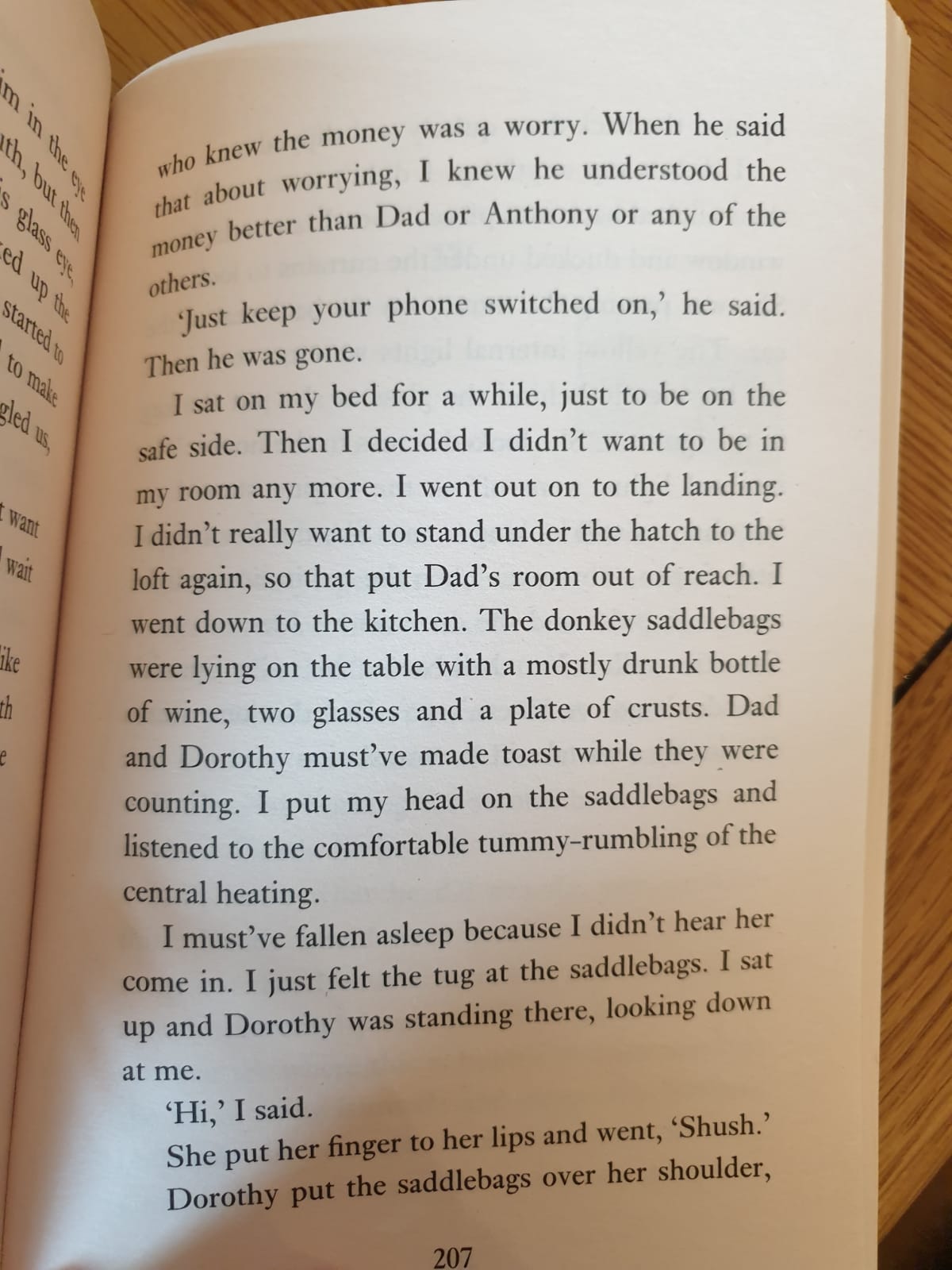 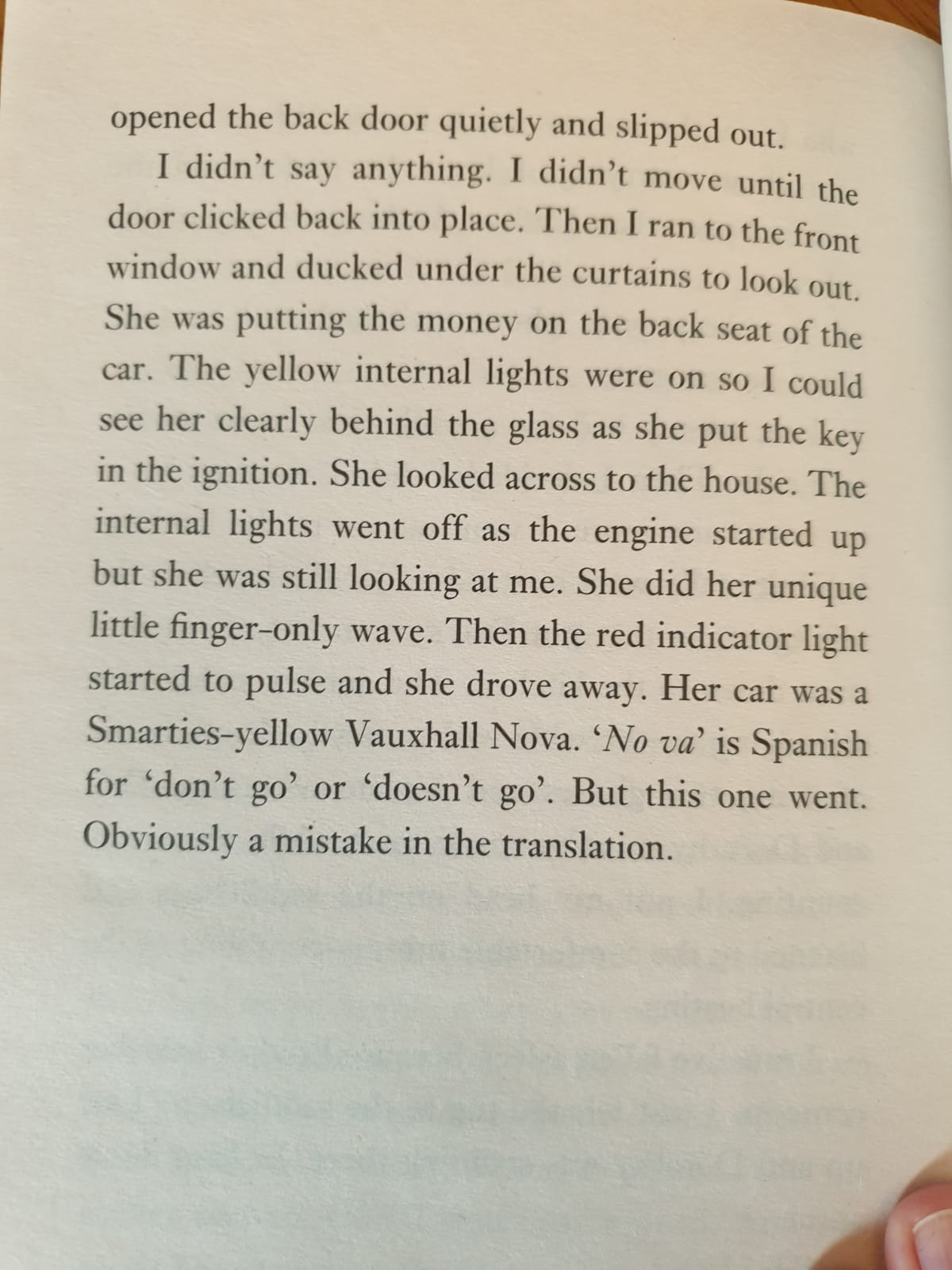 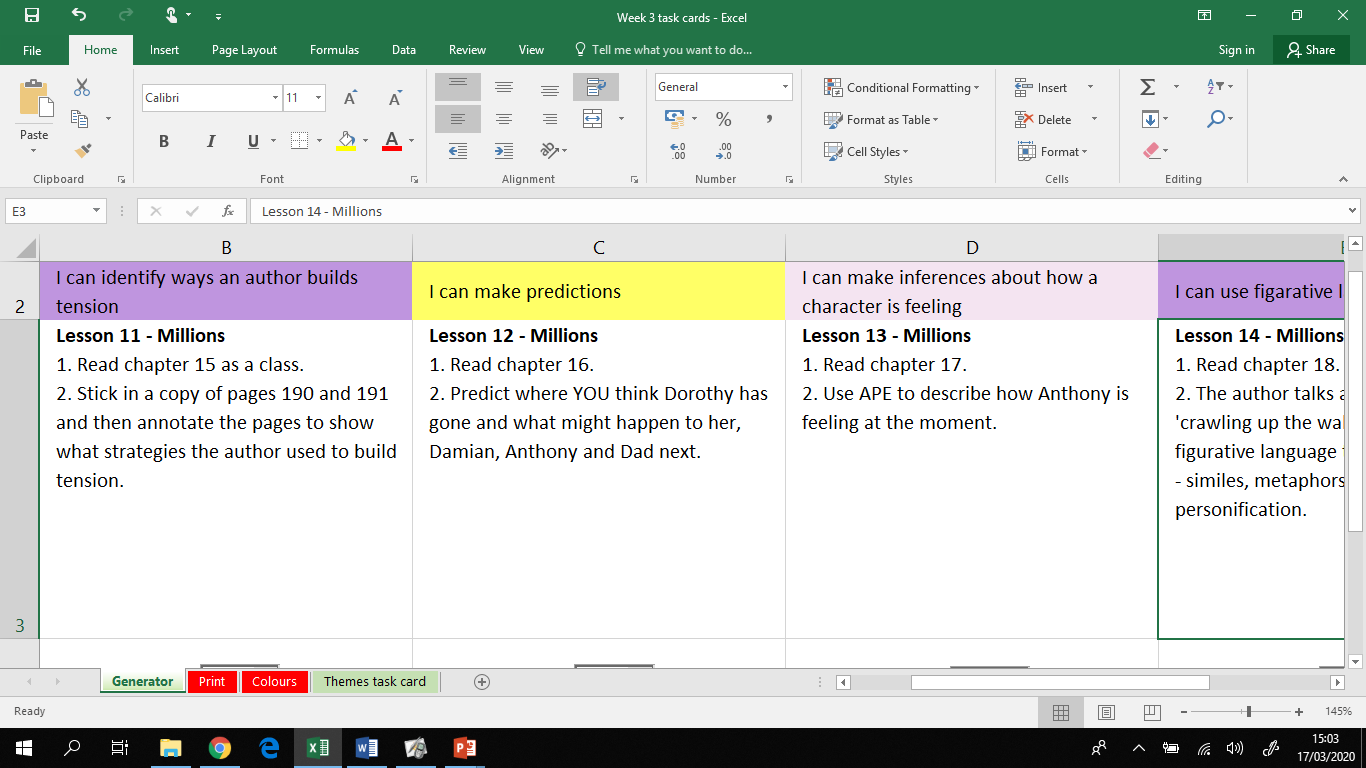